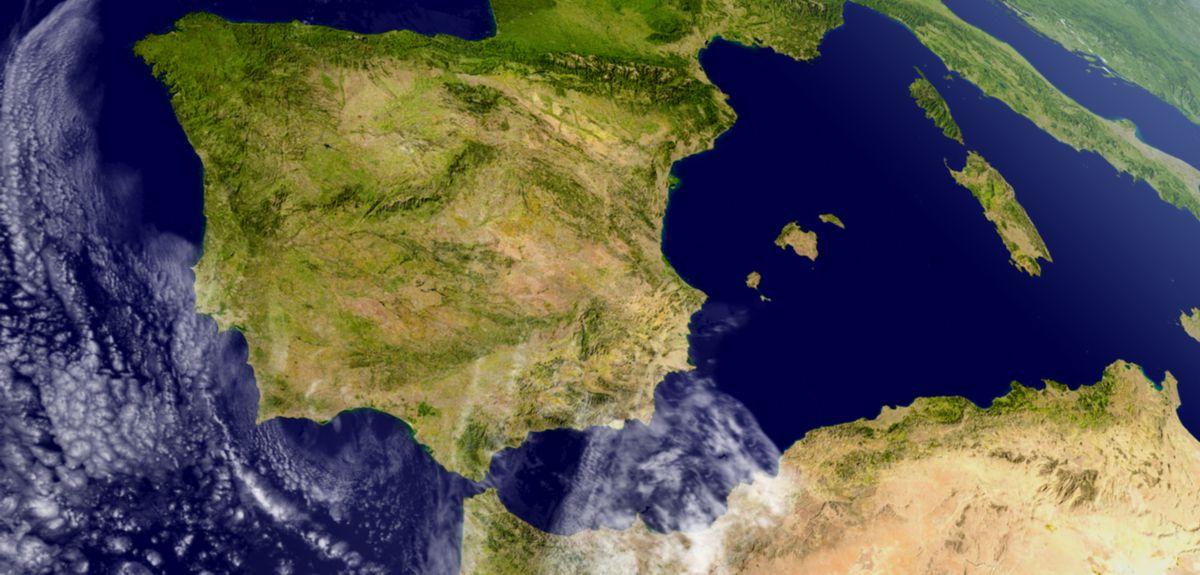 Države Pirenejskog poluotoka
Pročitaj u udžbeniku tekstove o državama Pirenejskog poluotoka- Španjolska, Portugal i Andora
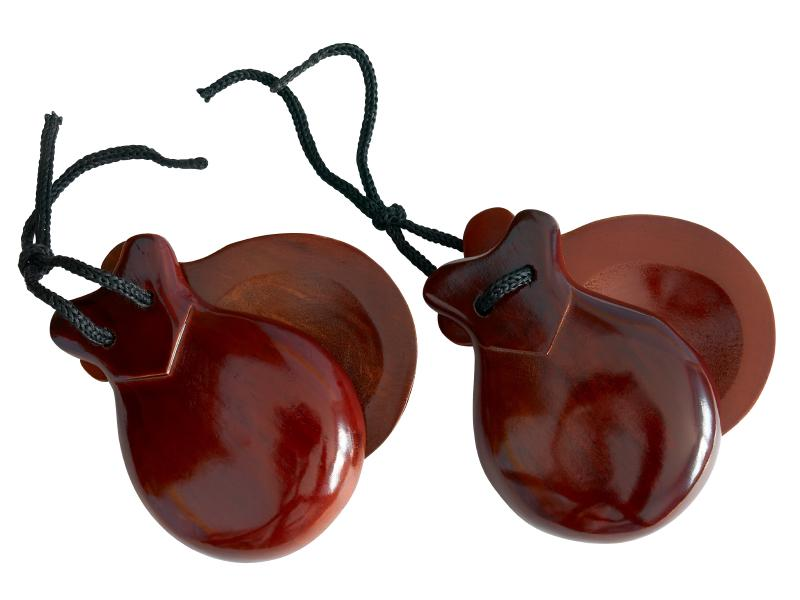 https://youtu.be/BYBN5QLpQZE (pogledaj dio video priloga)


Bilješke koje trebaš zapisati u bilježnicu nalaze se na kraju ove prezentacije.
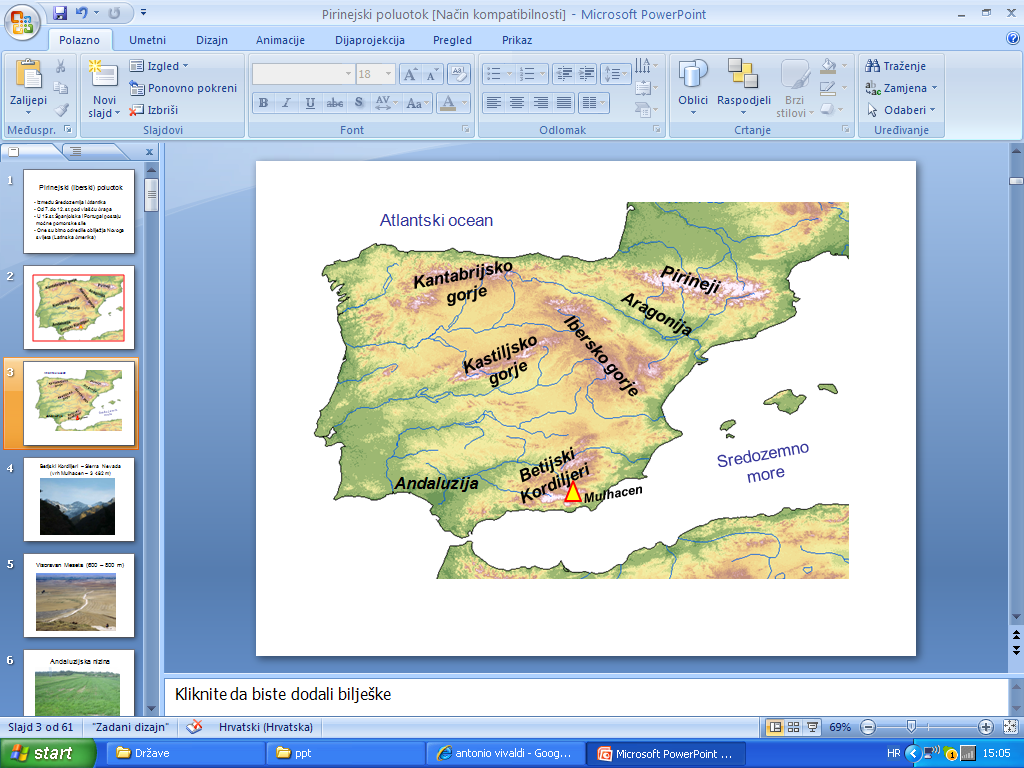 Najviši vrh Mulhacen ( 3 482 m) nalazi se u Betijskim Kordiljerima – Sierra Nevadi.
Meseta (600 – 800 m)  prostrana visoravan u središtu poluotoka.
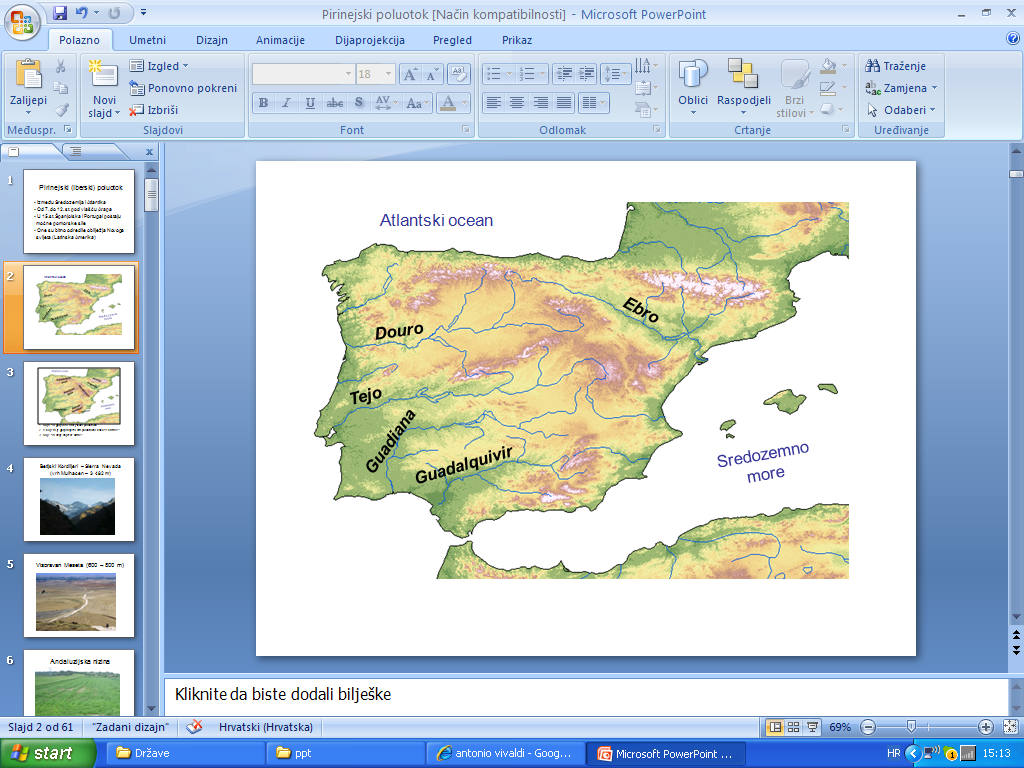 Most Vasco da Gama preko rijeke Tejo dug je 17 km.
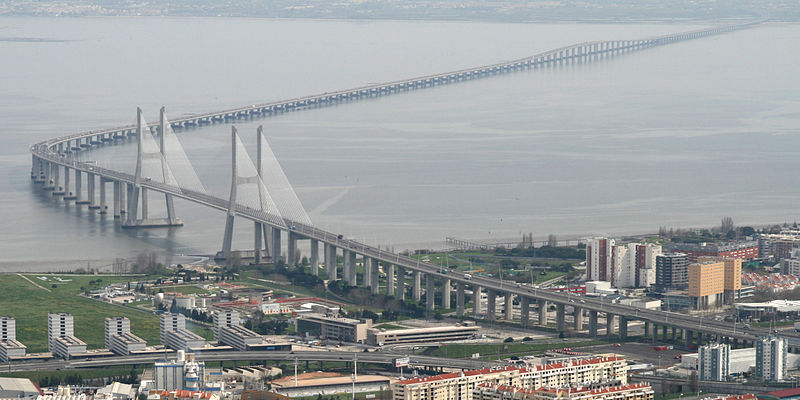 Unutrašnjost Španjolske
Hrast plutnjak (Portugal)   pluto
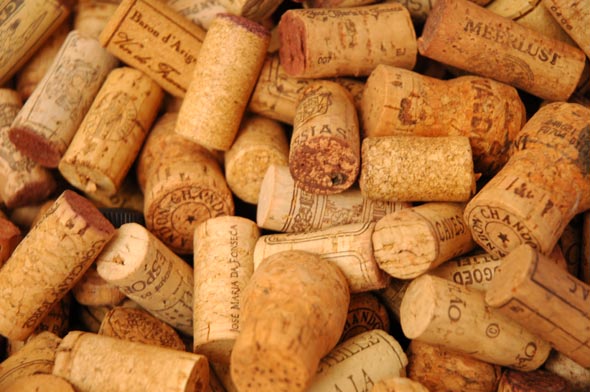 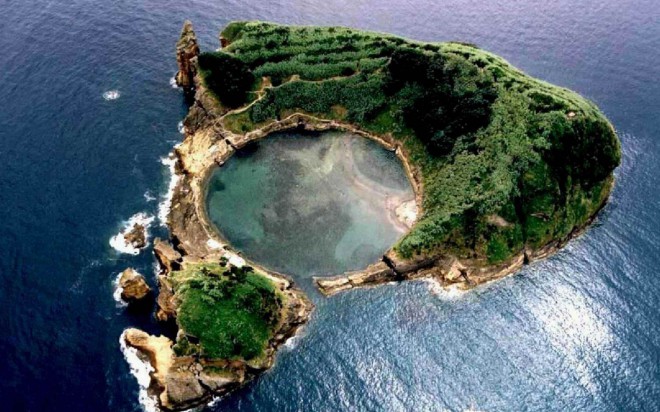 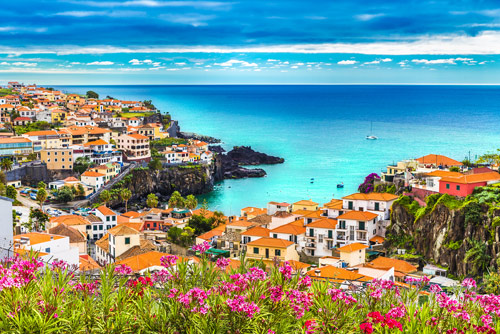 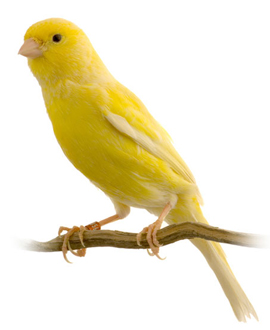 Masovni turizam (Španjolska)
Andora (u Pirinejima)
Andora
Lisabon
Toreador (borba s bikovima) - Španjolska
Pamplona – trčanje ispred bikova  (Španjolska)
Sagrada familia (katedrala svete obitelji) – Barcelonaarhitekt Antonio Gaudi, (visina 172 m)
https://youtu.be/UJ8NcKNlZzg
Santiago de Compostela (apostol sveti Jakov)
Put svetog Jakova                  oko 800 km
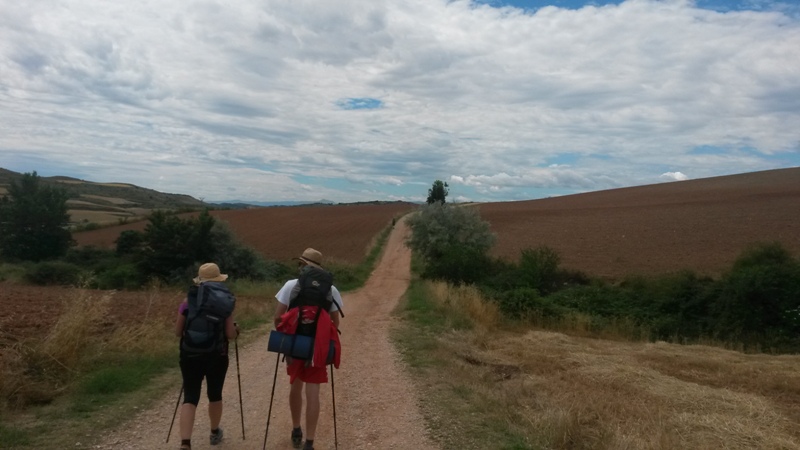 Stanovništvo Pirinejskog poluotoka
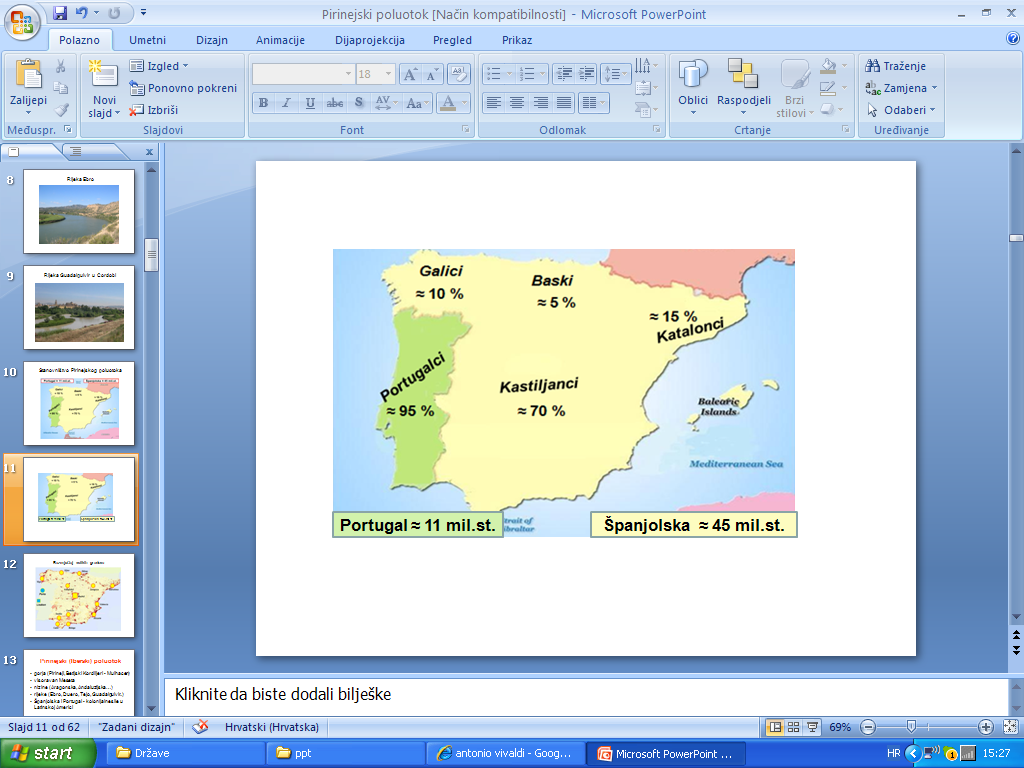 Narodi u Španjolskoj
Baski
Galicijci
Katalonci
Španjolci
Fatima (blizu Lisabona)
Gitara i kastanjete
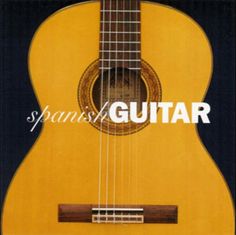 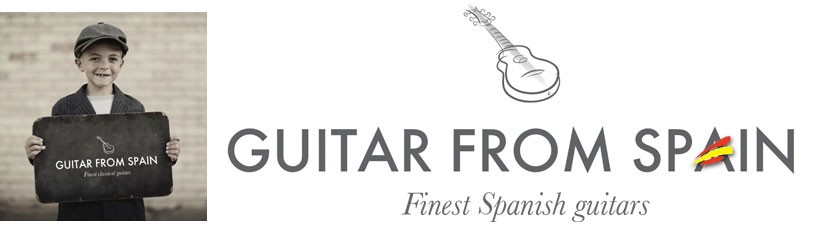 FC Barcelona
Fado (portugalska glazba)
https://youtu.be/_ygIUgPNGi4
ŠPANJOLSKA                          (Prepiši i dopuni bilješke)
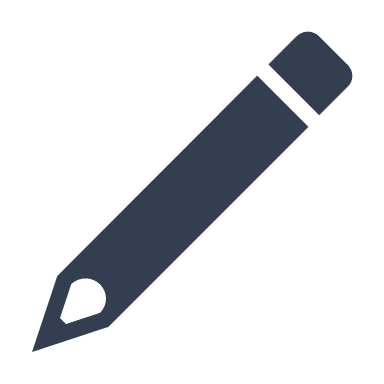 otoci: B_ _ _ _ ri  i  K_ _ a_ __i otoci
posjedi u Africi: C _ _ ta i Me_ _ _a
reljef: Pire_e_i, Betijski Kordiljeri i Kantabrijsko gore, Meseta
narodi: Romani- Španjolci, B_ski, Ka_alonci i  Galjegosi
gospodarstvo; poljoprivreda (masline, vinogradi, agrumi)
                         automobilska industrija (SEAT)
                         turizam 
glavni grad: Madrid
ostali gradovi; Barcelona; Za_agoza, Va_encia, S_villa
PORTUGAL             (Prepiši i dopuni bilješke)
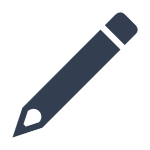 otoci u Atlantskom oceanu: Az_ _ i     i     Ma_ _ _ ra
hrast plutnjak, pluto
Romani, katolici
gospodarstvo; poljoprivreda (masline, vinogradi, agrumi)
                              turizam 
gradovi: Lisabon, P_rto
ANDORA
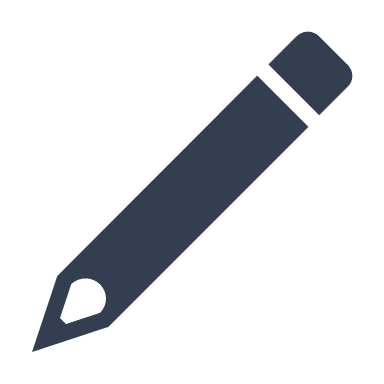 površina 464 km2
monarhija (kneževina)
Pireneji
zimski turizam
glavni grad Andora la Vella
Teams – slanje odgovora za lekcije o državama: Andora,                Pireneji, Španjolska, Grčka, Albdanija i Malta.
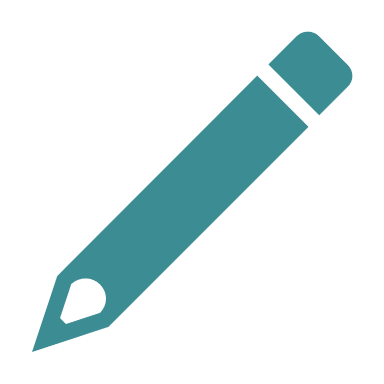 U chatu ili ispod objave zadatka, napiši kratke odgovore na sljedeća pitanja:
1. Jesi li pročitao/la tekst u udžbeniku za svih šest država?
2. Navedi tri nova znanja koja si usvojio/la u lekciji o ovih šest država?
3. Koje geografske sadržaje (gradovi, planine, rijeke itd.) nisi uspio/uspjela pronaći na geografskoj karti u atlasu?
4. Za koji zadatak u radnoj bilježnici ti je potrebna pomoć u rješavanju?